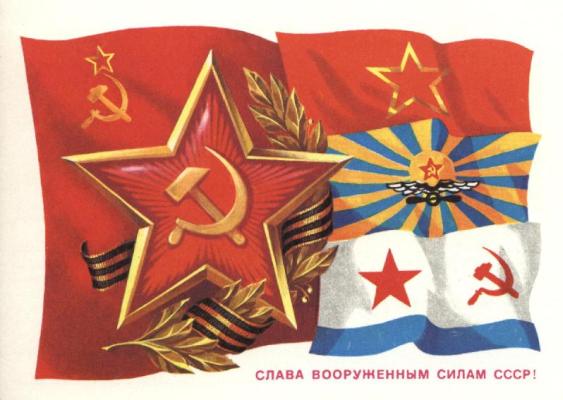 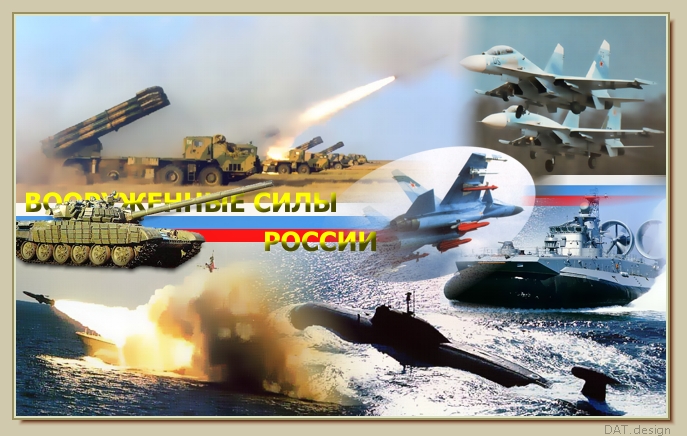 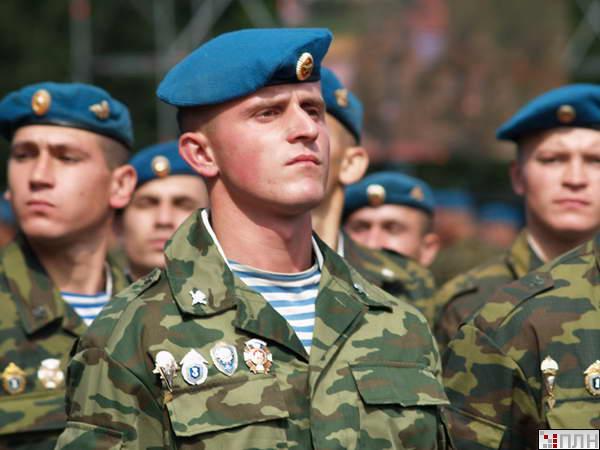 Песня «Русский парень»
слова Сергея Сашина
музыка Кима Брейтбурга
Здравствуй, милое солнце моё,
Я тебе с поля боя пишу,
Надо мной здесь кружит вороньё,только я умирать не спешу
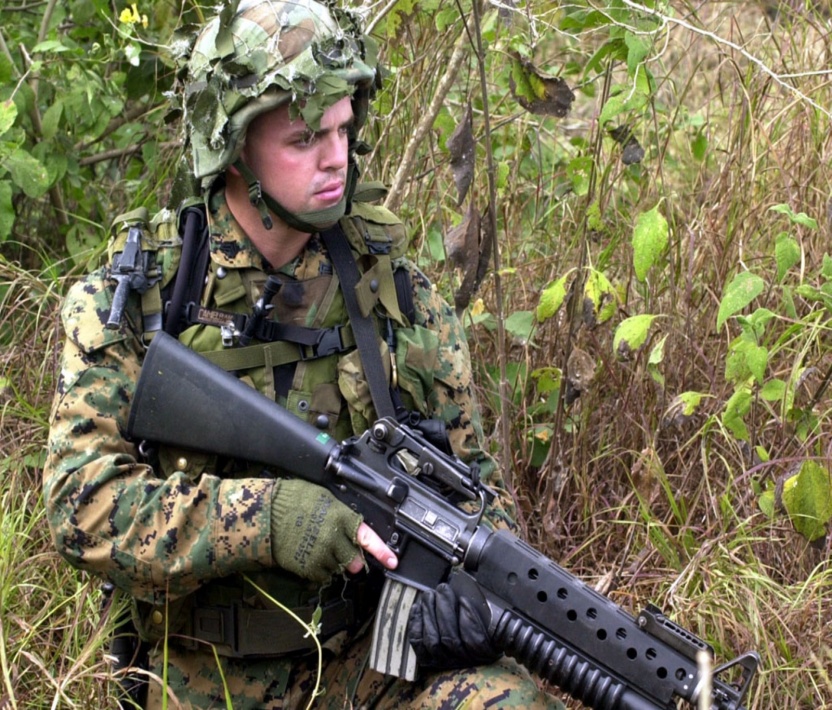 Мы ещё погуляем с тобой,потанцуем под небом ночным
Отслужив, я приеду домой,и ты скажешь подружкам своим
Русский парень от пуль не бежит
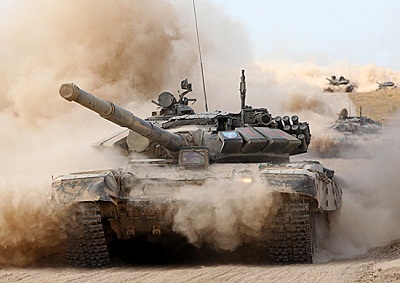 Русский парень от боли не стонет
Русский парень в огне не горит
Русский парень в воде не тонет
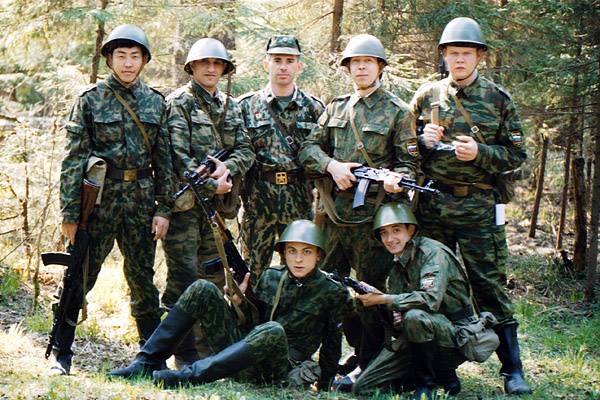 Пусть не скоро, но вновь за столомсоберётся вся наша семья
Про любовь под гитару споём,и обнимемся, слёз не тая
Снова в небо ракета пошла,далеко я от дома теперь
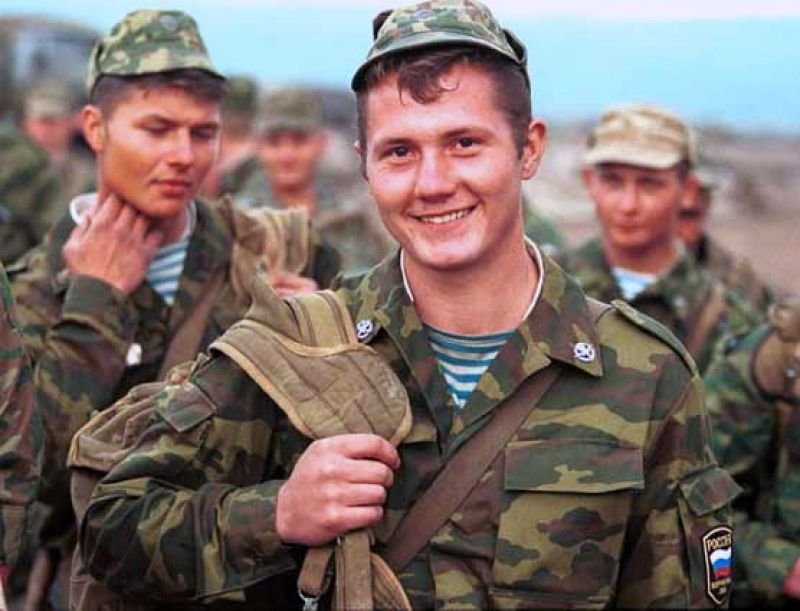 Я хочу, чтоб меня ты ждала,я к тебе возвращусь, только верь
Русский парень от пуль не бежит,русский парень от боли не стонет
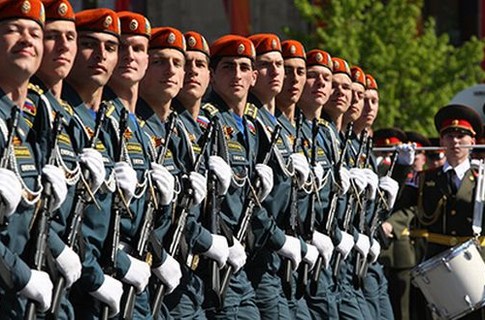 Русский парень в огне не горит,русский парень в воде не тонет
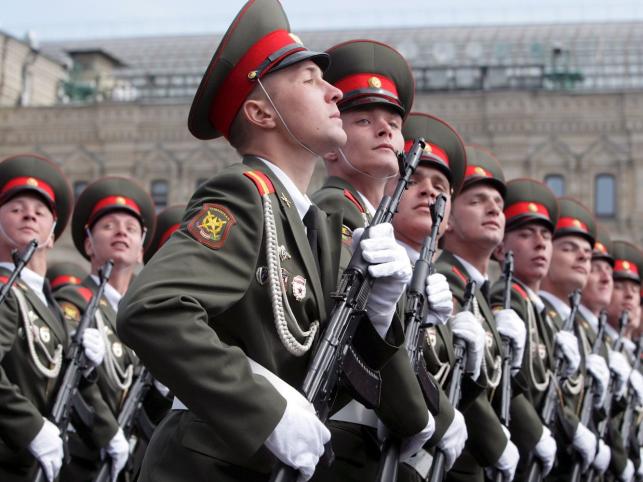 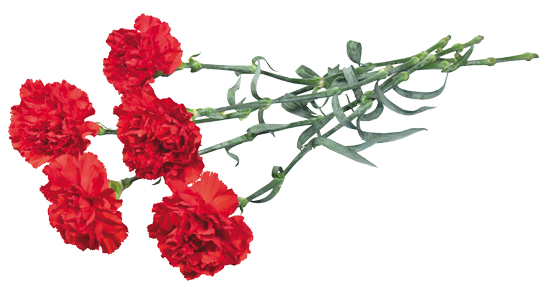